珍爱生命预防溺水学生安全教育
防溺水安全教育
水产学院XXX级XXX班
世界预防溺水日
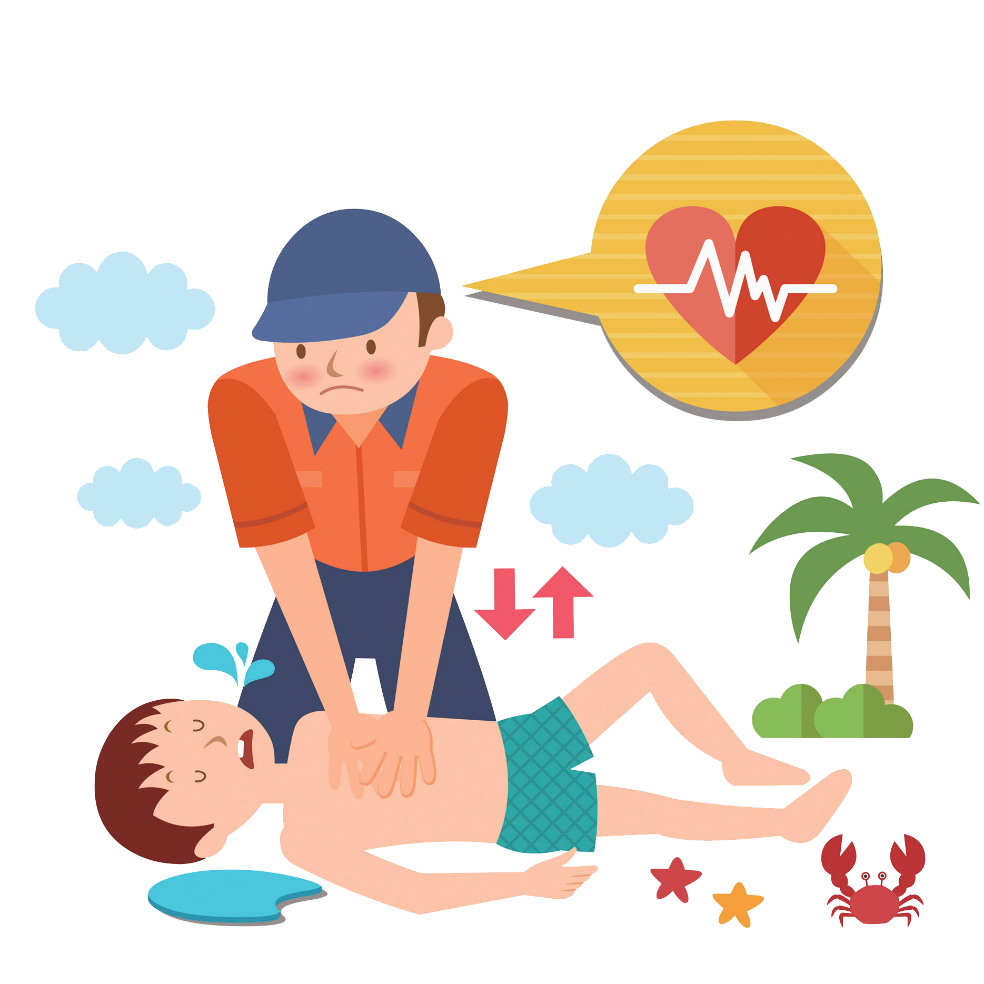 新华社联合国4月28日电 第75届联合国大会4月28日通过首个全球预防溺水决议，并将每年7月25日定为世界预防溺水日。
目录
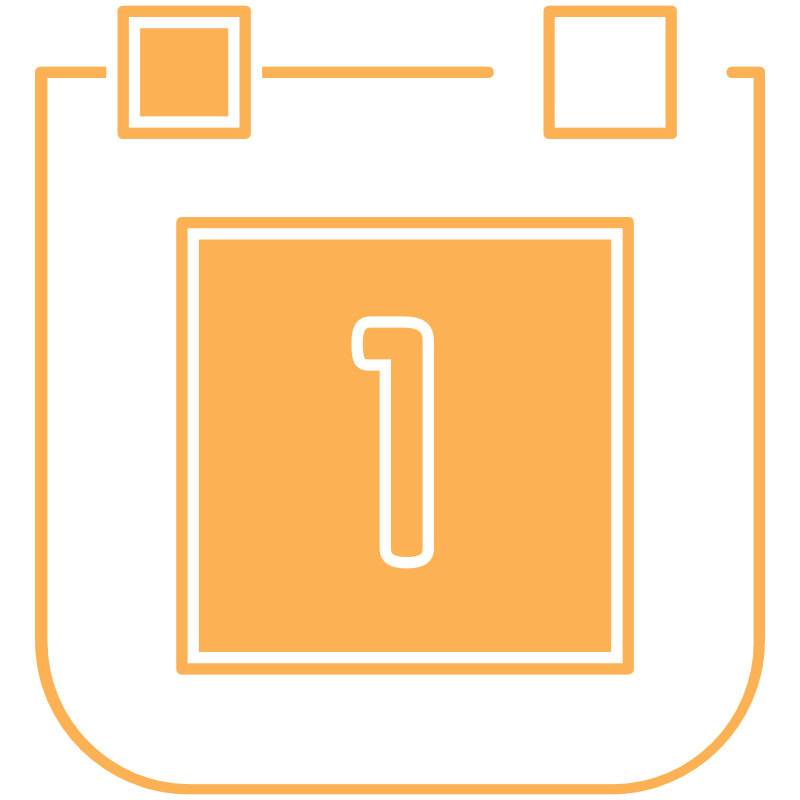 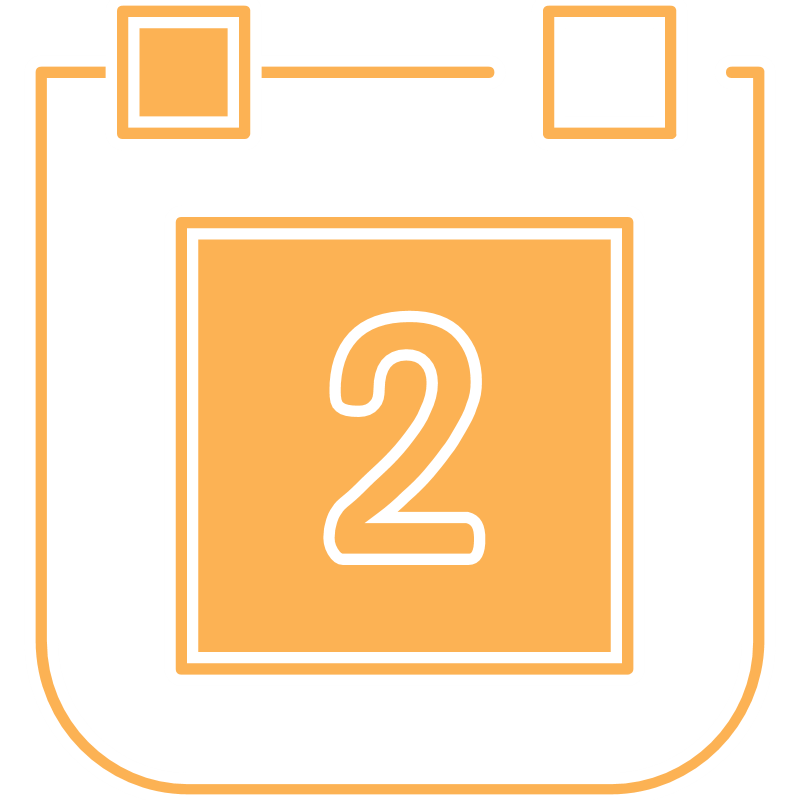 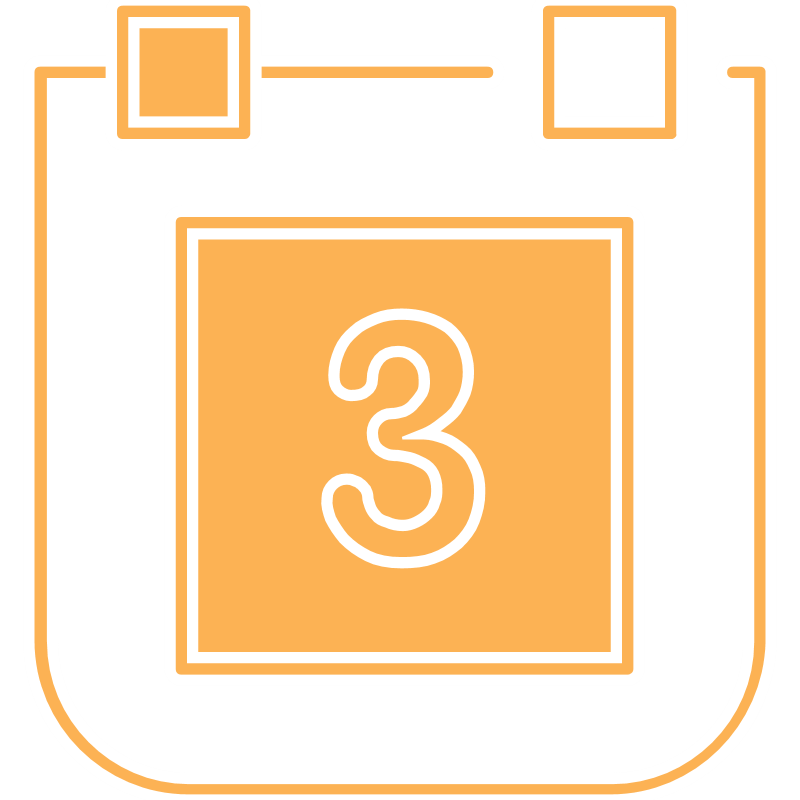 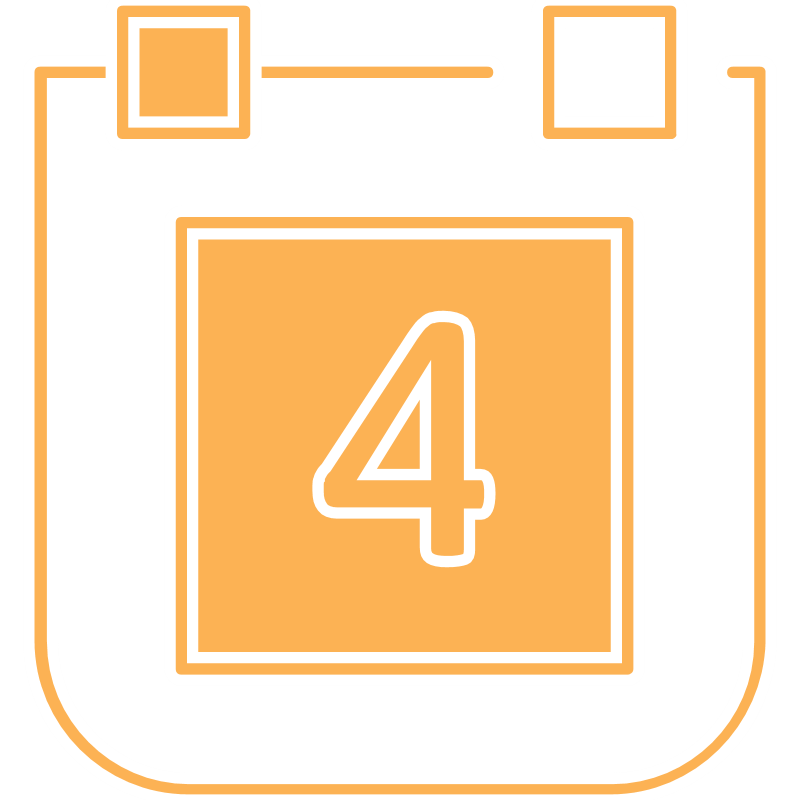 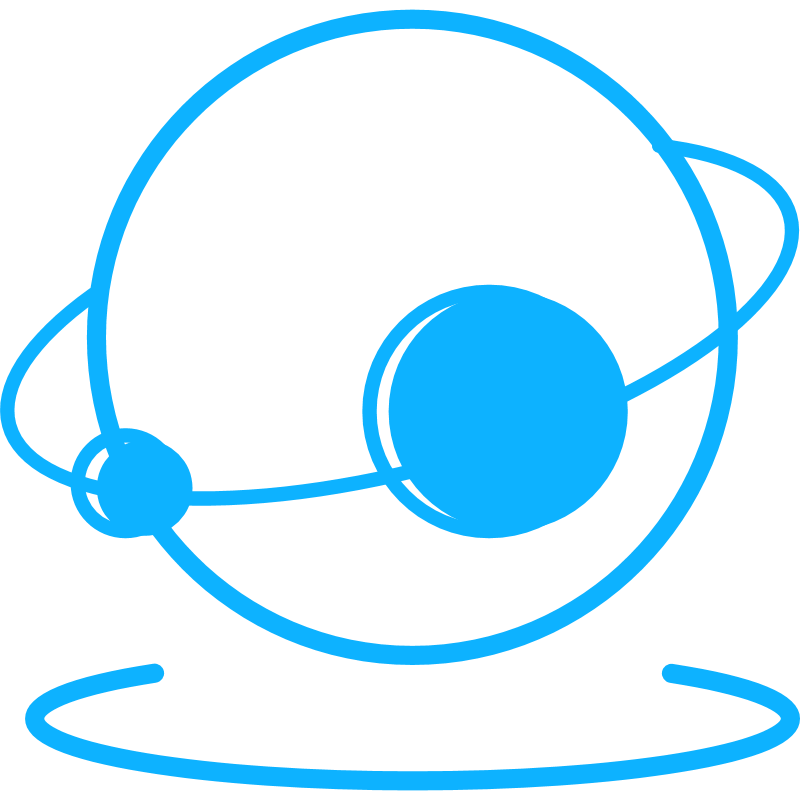 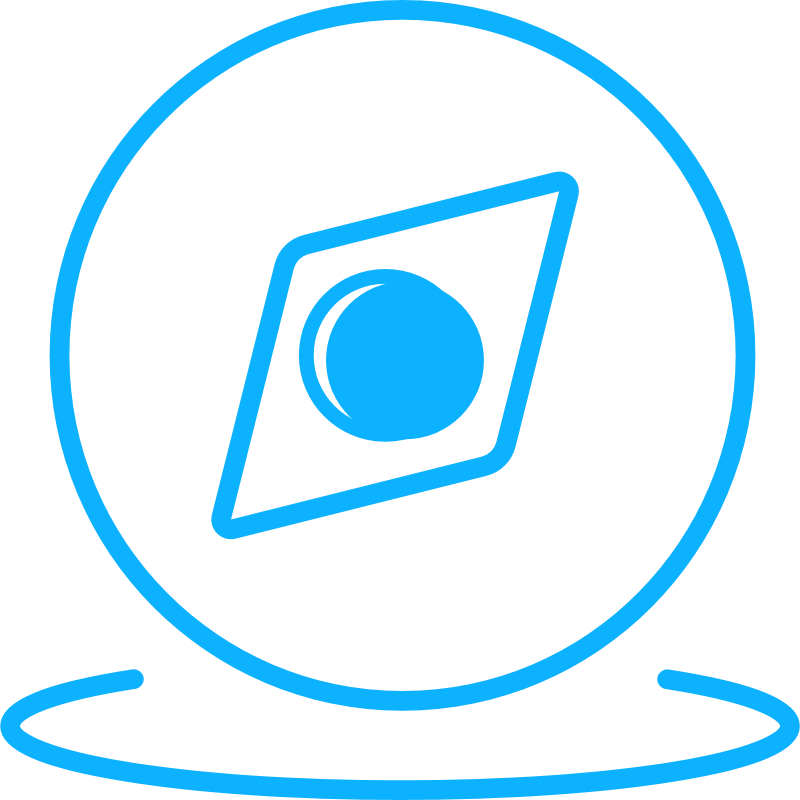 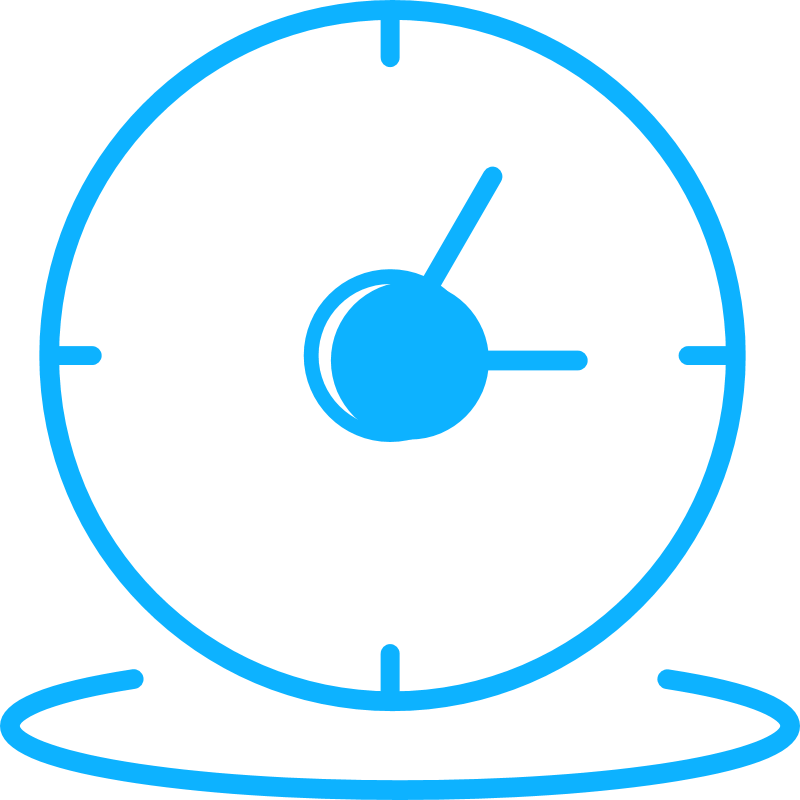 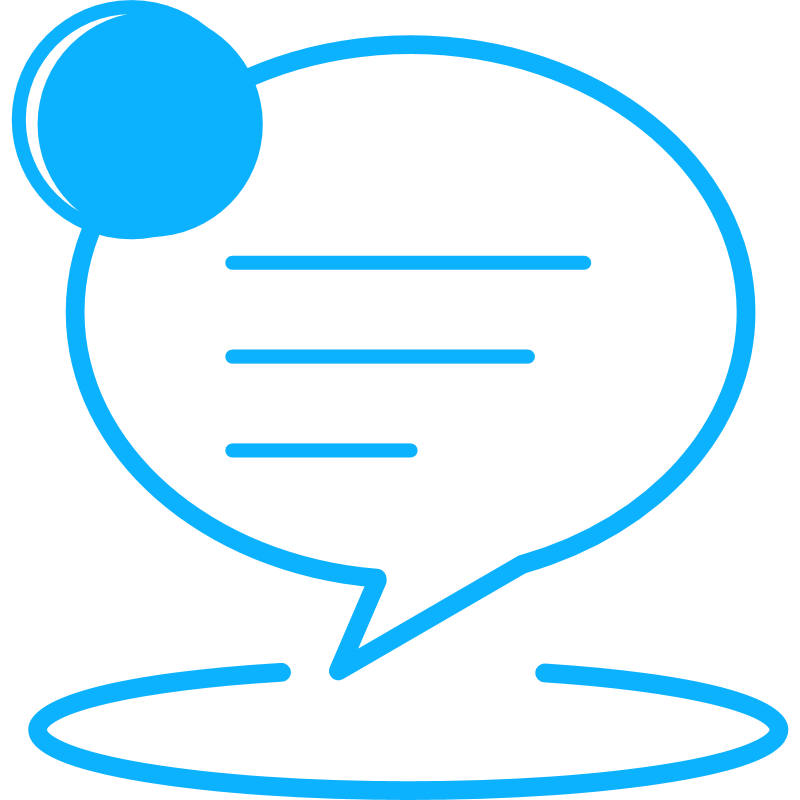 远离野外危险水域
游泳锻炼注意事项
同伴落水怎么施救
不慎落水如何自救
珍爱生命预防溺水安全教育主题班会
远离野外危险水域
远离野外危险水域
先来看几个关于溺水的案例：
某年3月3日，海南乐东中学2名初三学生到河边钓鱼，不慎落水身亡。
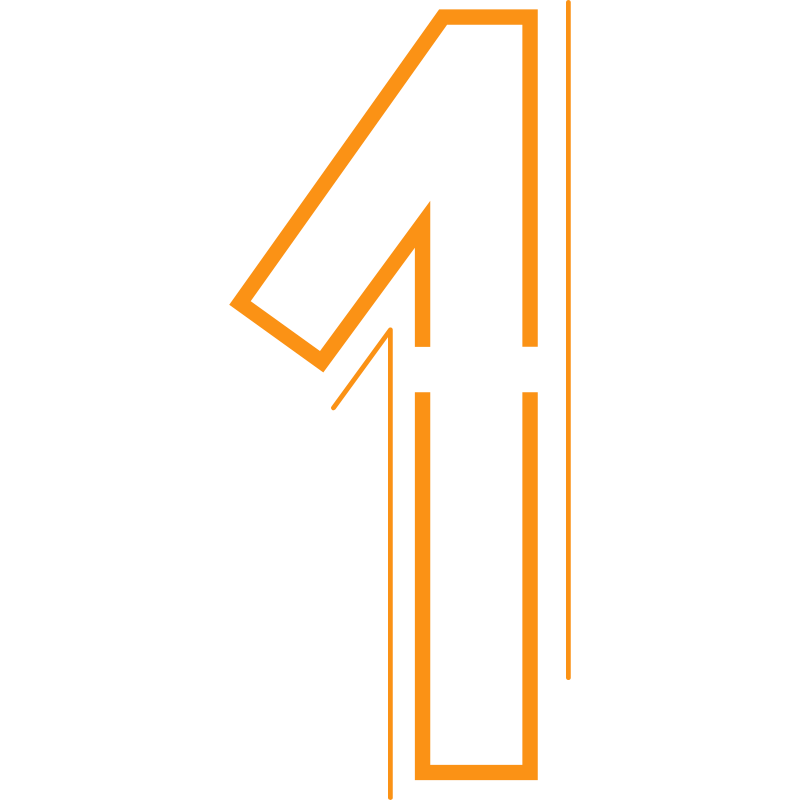 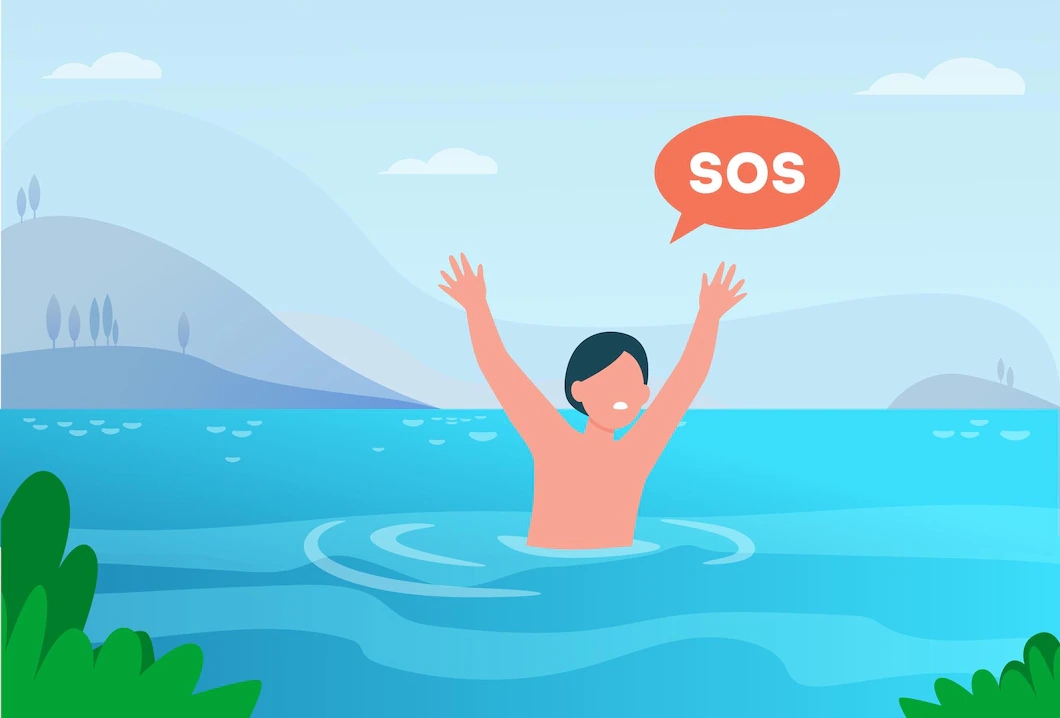 某年3月4日，海南临高1名小学四年级学生在水渠沟旁洗手时被水冲走，不幸溺水身亡。
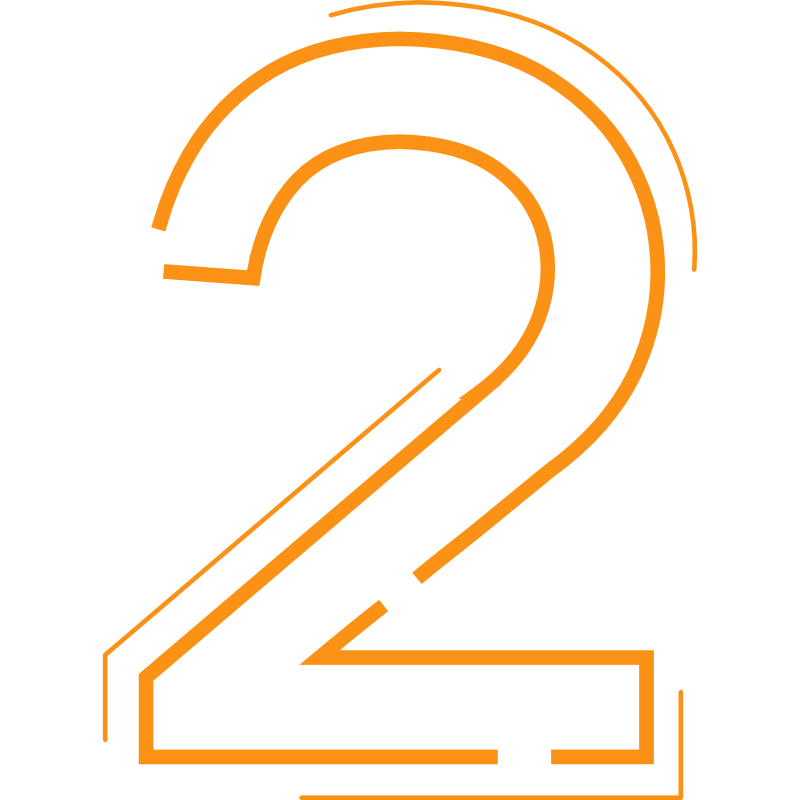 某年3月4日，海南文昌一小学六年级学生和1名幼儿到附近水库大坝玩耍，不幸溺水身亡。
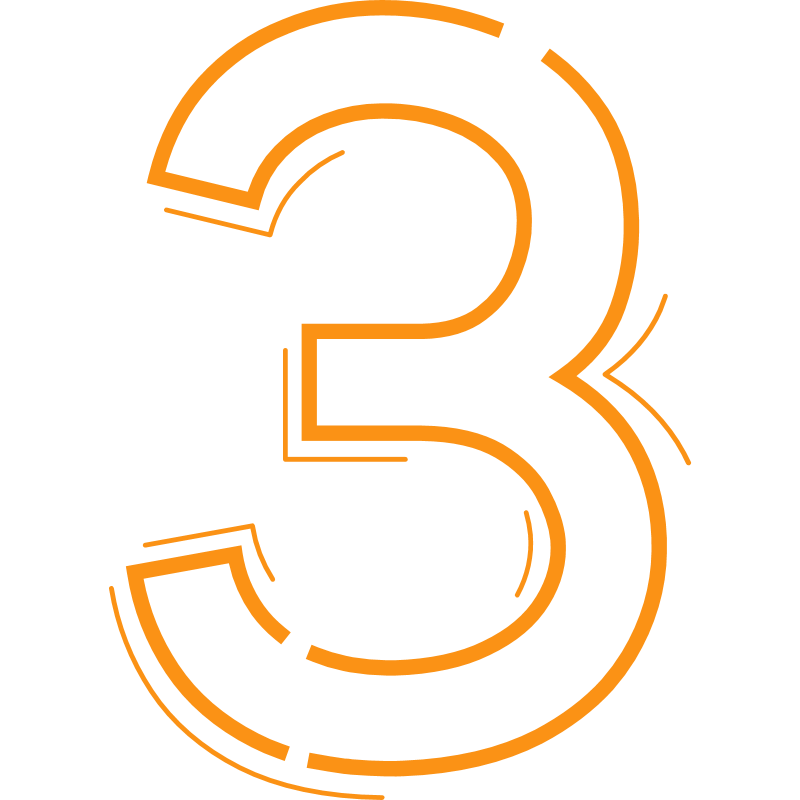 某年3月6日，海南琼中2名二年级学生到河边玩耍，不幸溺水身亡。
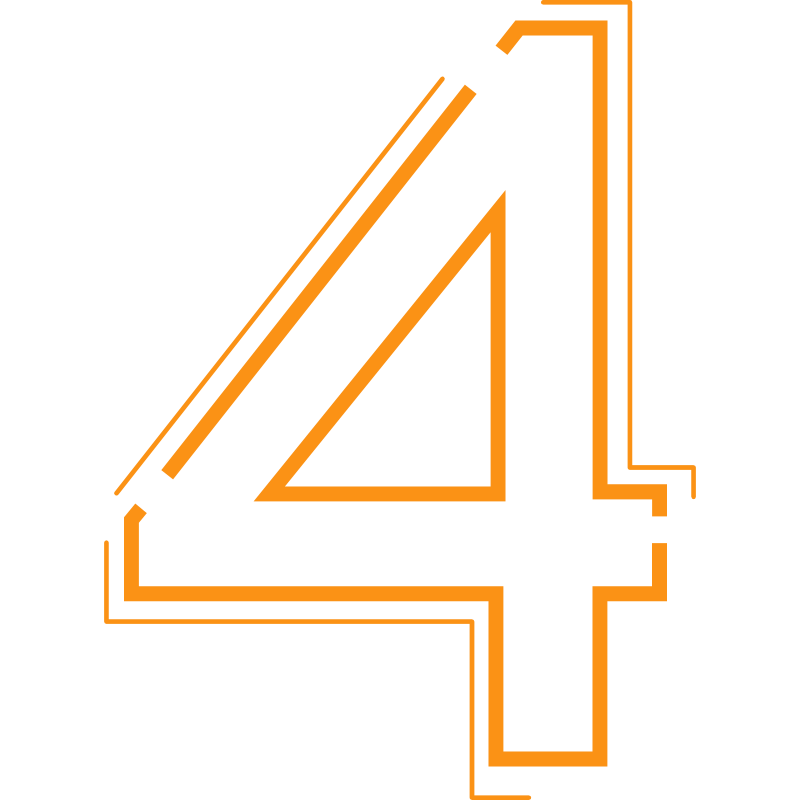 远离野外危险水域
一般发生溺水的地点在：
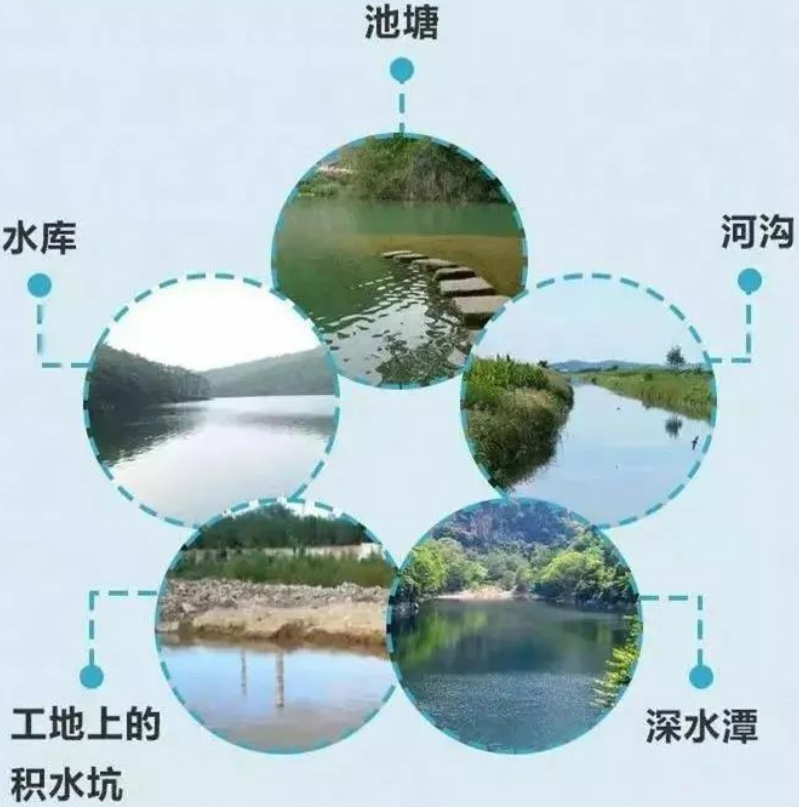 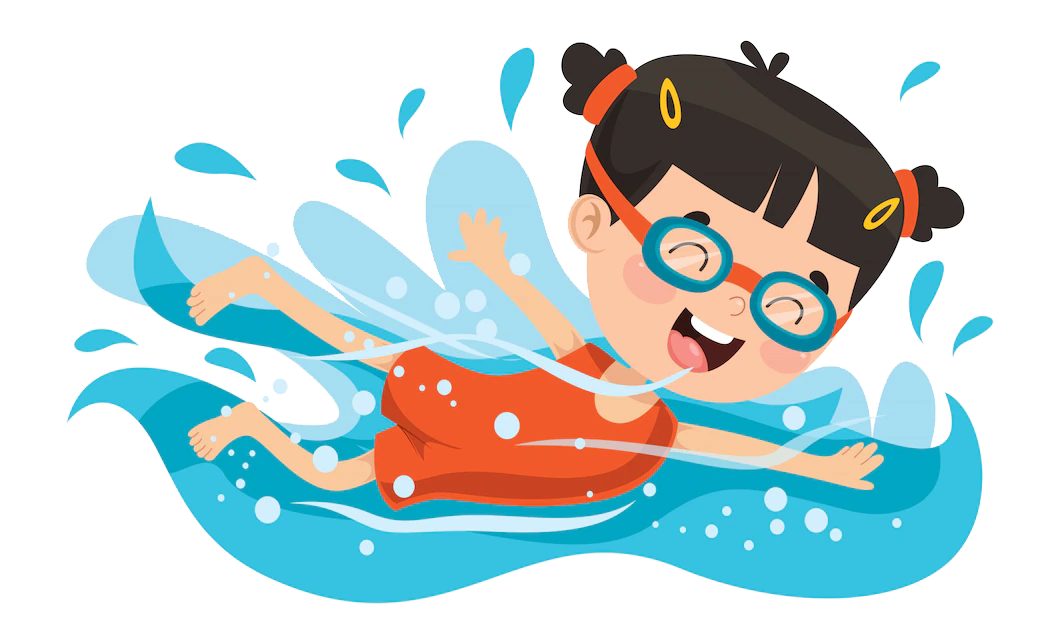 游泳池
溺水者会呼救
溺水者很安静
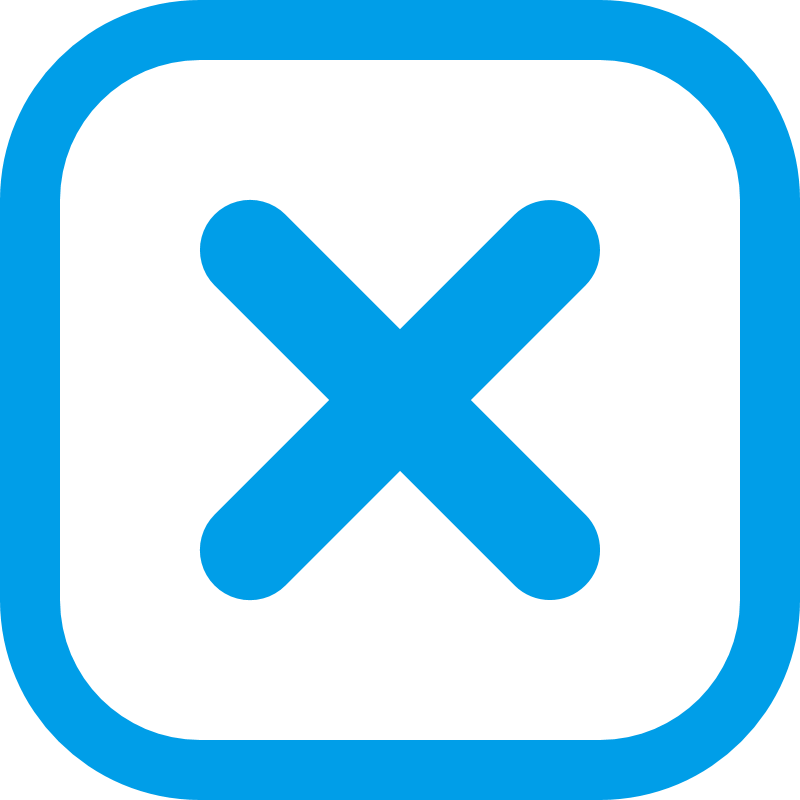 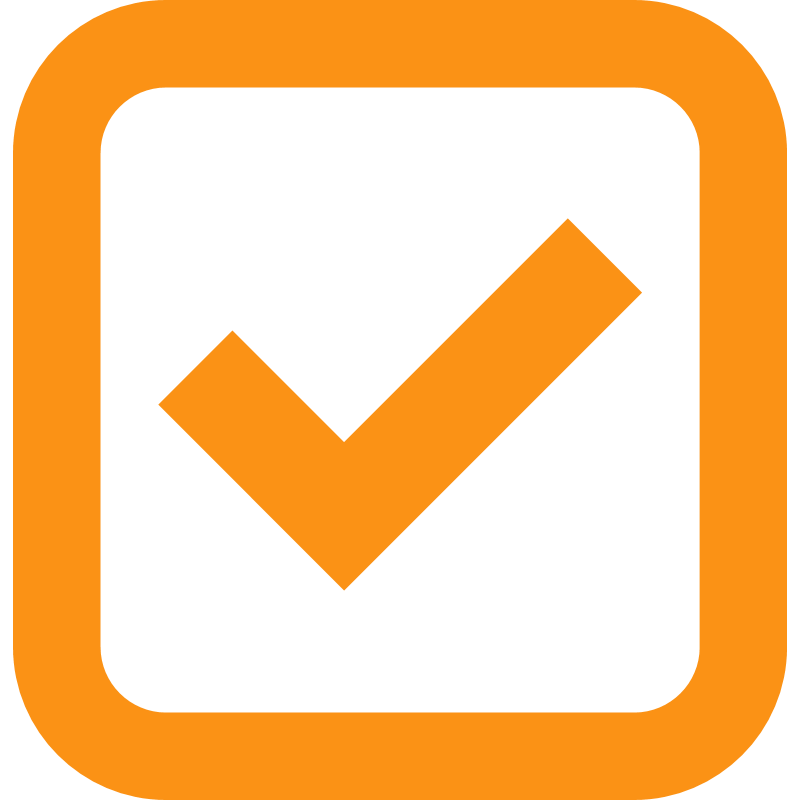 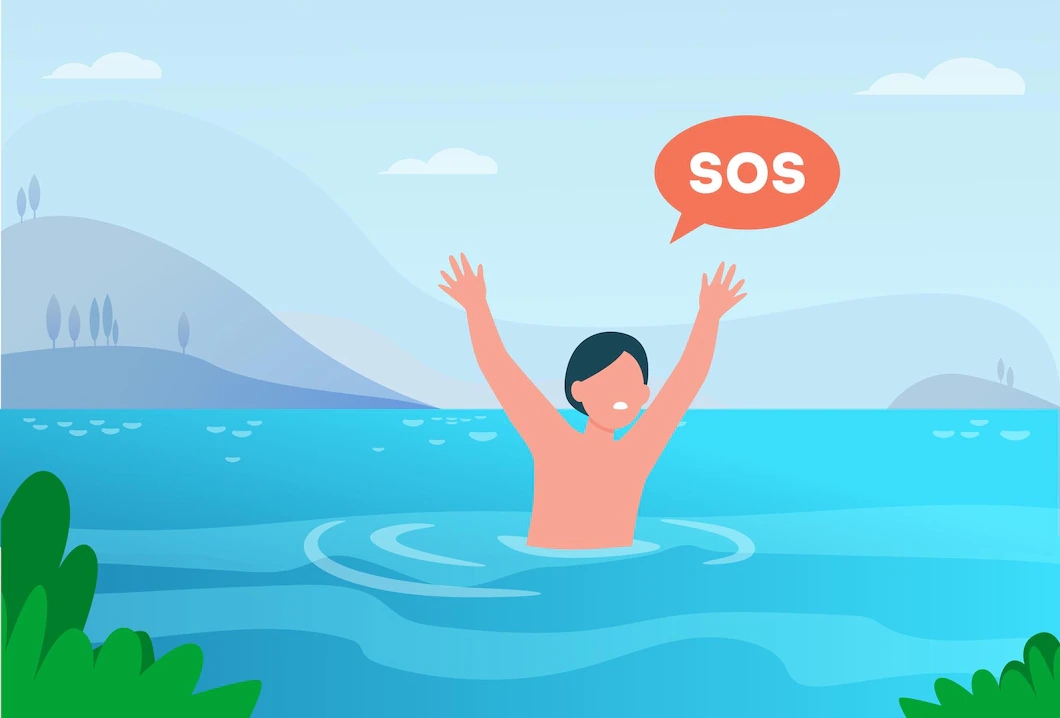 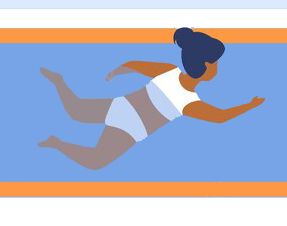 远离野外危险水域
发生溺水时，一般是怎样的状态或情景：
溺水者的状态
溺水者不会呼救；溺水者也无法挥手求救；
溺水者在水中是直立的，没有踢腿的动作；眼神呆滞，无法专注或者闭上眼睛；
头在水中，嘴巴在水面，可能头后仰，嘴巴张开，小孩的头则可能前倾；
远离野外危险水域
溺水的后果：
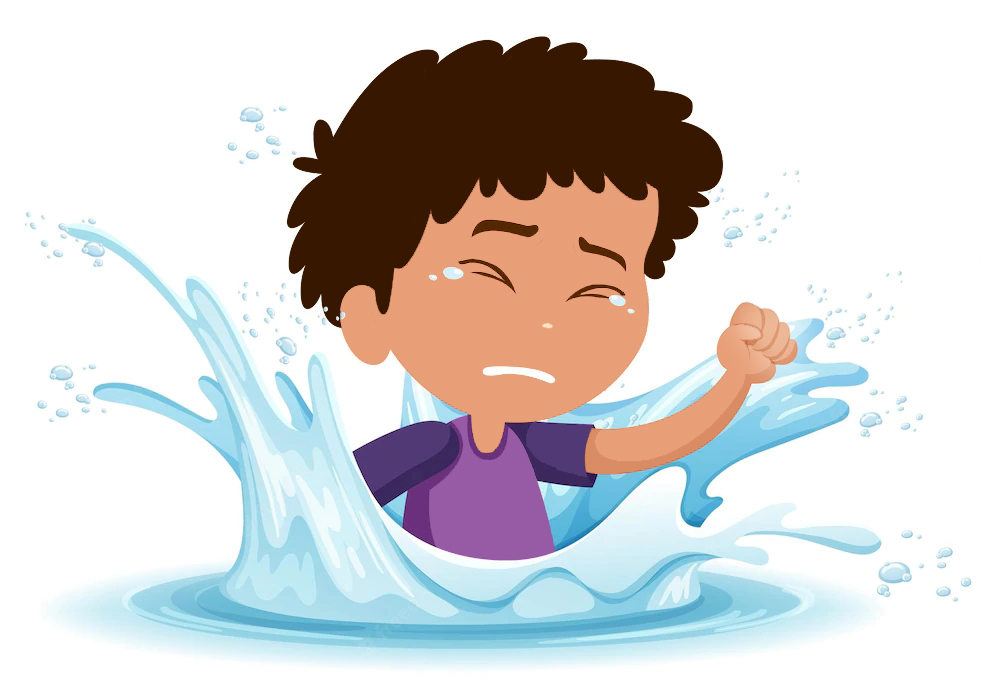 人在溺水后，2分钟后将失去意识；
4-6分钟身体将遭受不可避免的伤害。
如果在野外落水，很难被及时营救，从而溺亡。
所以要远离野外危险水域！
珍爱生命预防溺水安全教育主题班会
游泳的注意事项
游泳的注意事项
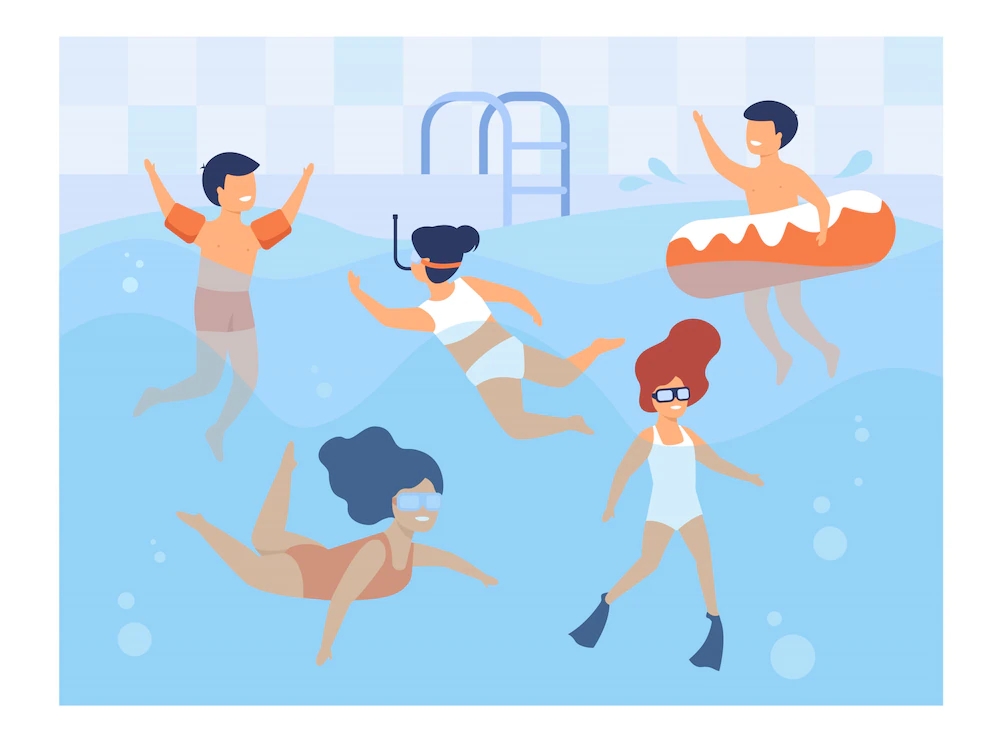 在人们惯性思维里，都觉得在河里或水库里游泳比较危险。

其实从最近几年的经验看，游泳池里出意外的案例也特别多，而且有增多的趋势。

因此，游泳时也要注意预防溺水。
游泳的注意事项
一、不私自下水游泳
二、不擅自与他人结伴下水游泳
三、不到无安全设施和救援人员的水域游泳
四、不到不熟悉水情的水域游泳
五、不到河边嬉戏玩耍
六、不盲目、擅自下水施救
下水前，记住这六点：
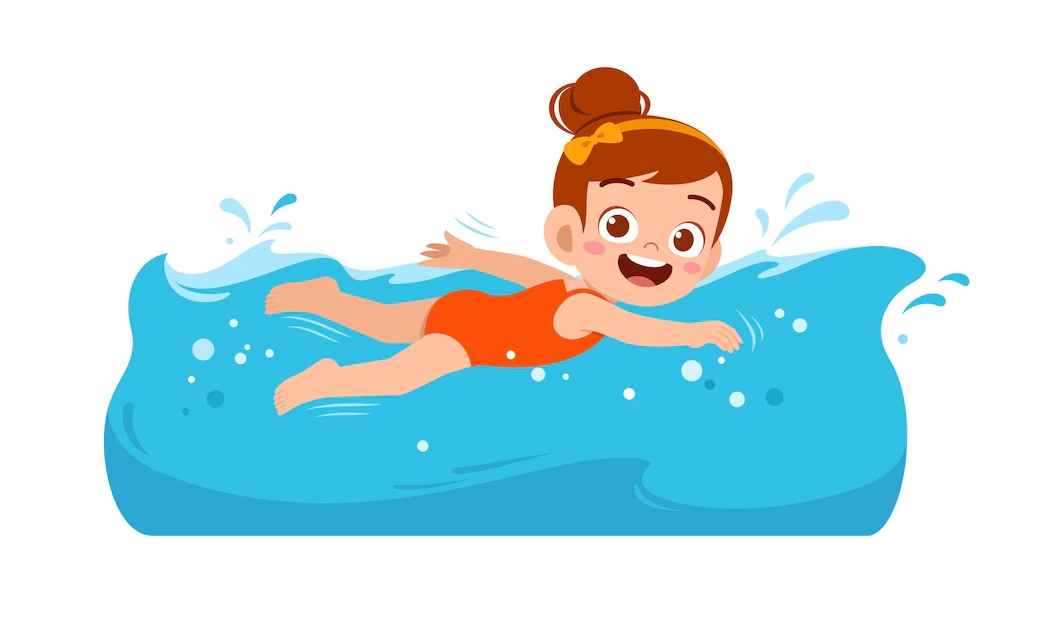 游泳的注意事项
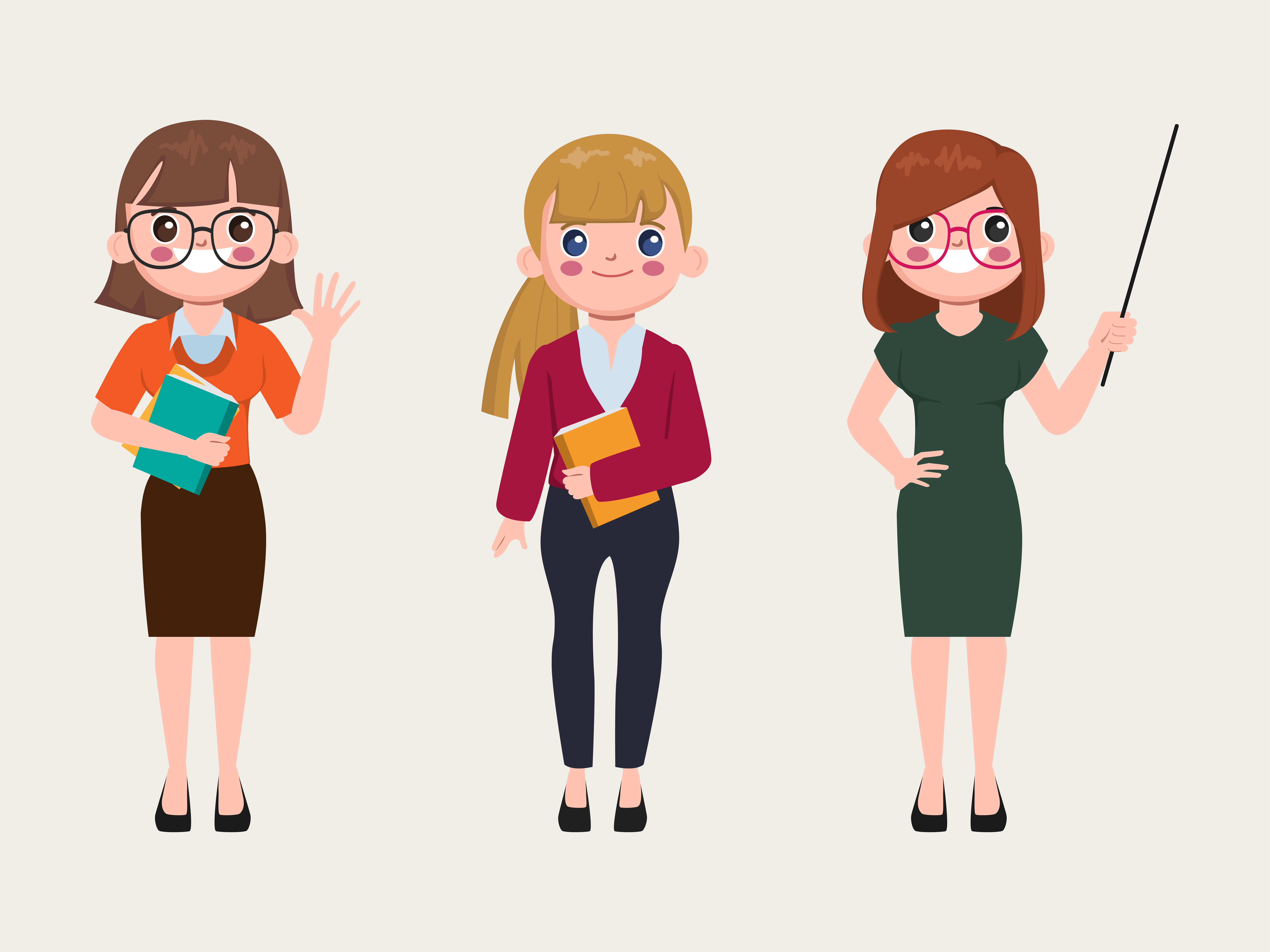 选择正规、安全的游泳场所。
一
做好准备活动，下水前应先热身，但不宜太剧烈。
二
不要贸然跳水和潜泳，不要在水下憋气。
三
珍爱生命预防溺水安全教育主题班会
同伴落水怎么施救
同伴落水怎么施救
如果你看到小伙伴落水了，你会怎么做呢？
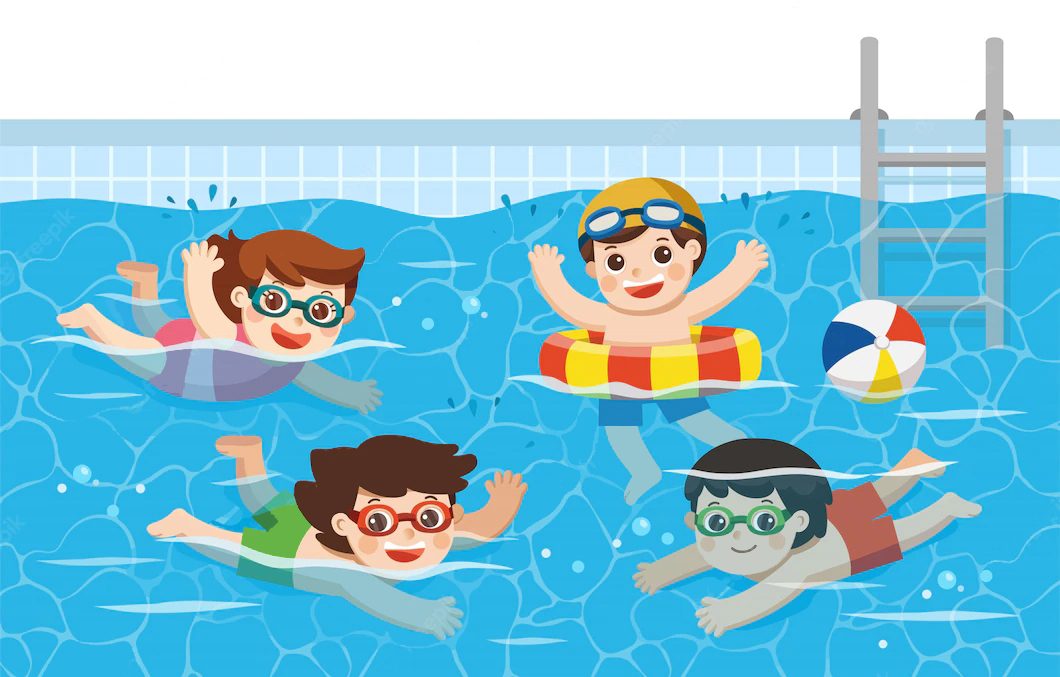 不能手拉手施救
不能入水施救
因为：落水者力大无比，稍不留神就会被溺水者拉下水，造成连环溺水的悲剧。救援的第一要务是保证自身安全，不然就是添乱，甚至可能引发更大的悲剧！
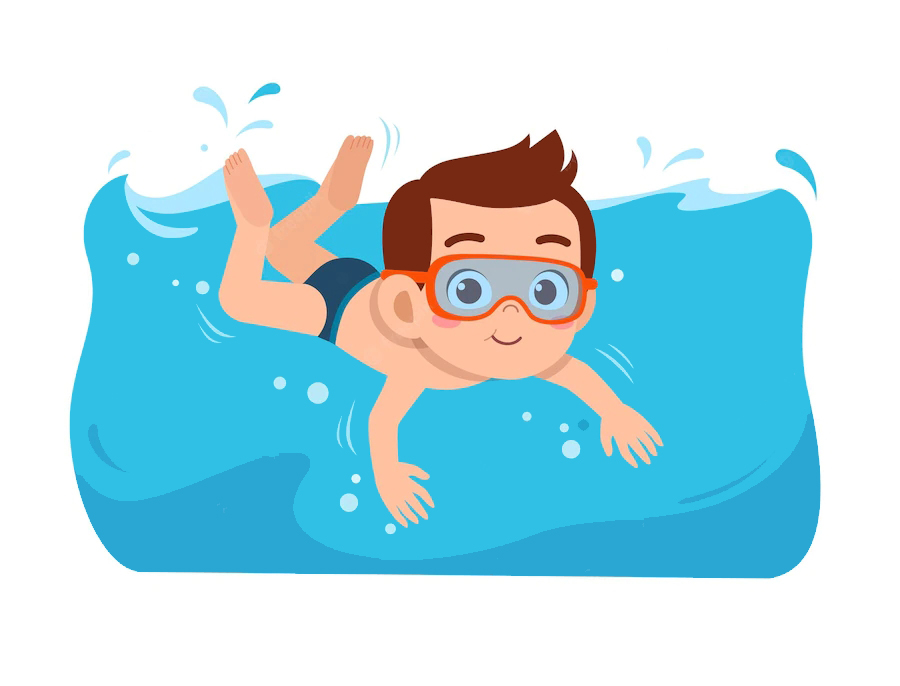 同伴落水怎么施救
碰到有人溺水，第一时间要大声呼叫，派出一人去寻求他人的帮助。
不要手拉手结成“人链”对落水者施救，这样很危险。
在有条件的情况下,寻找竹竿、树枝等，俯身趴下来，慢慢将溺水者拉上岸。
不要使用“倒背控水急救”这个传言的方法，会造成更大伤害。
不慎落水如何自救
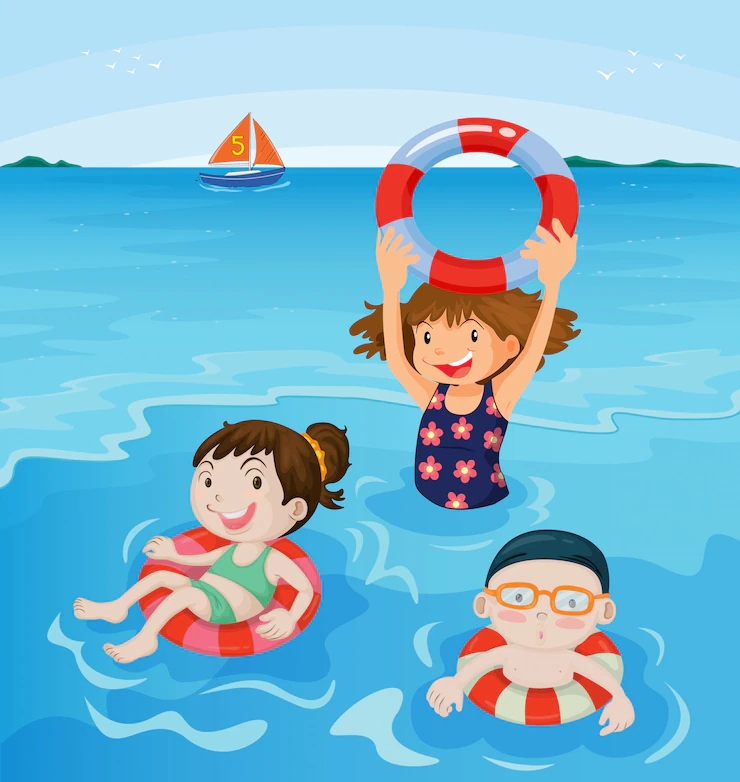 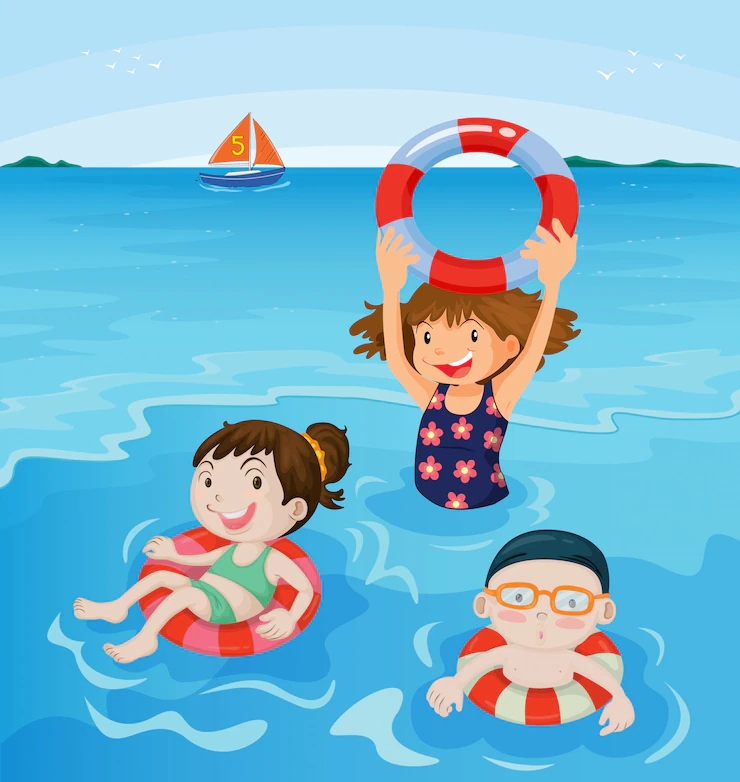 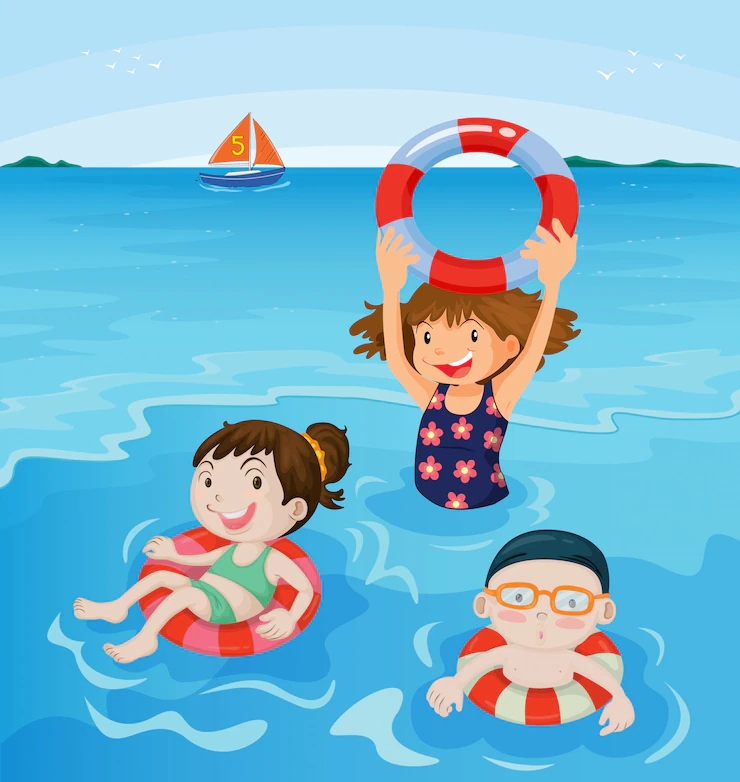 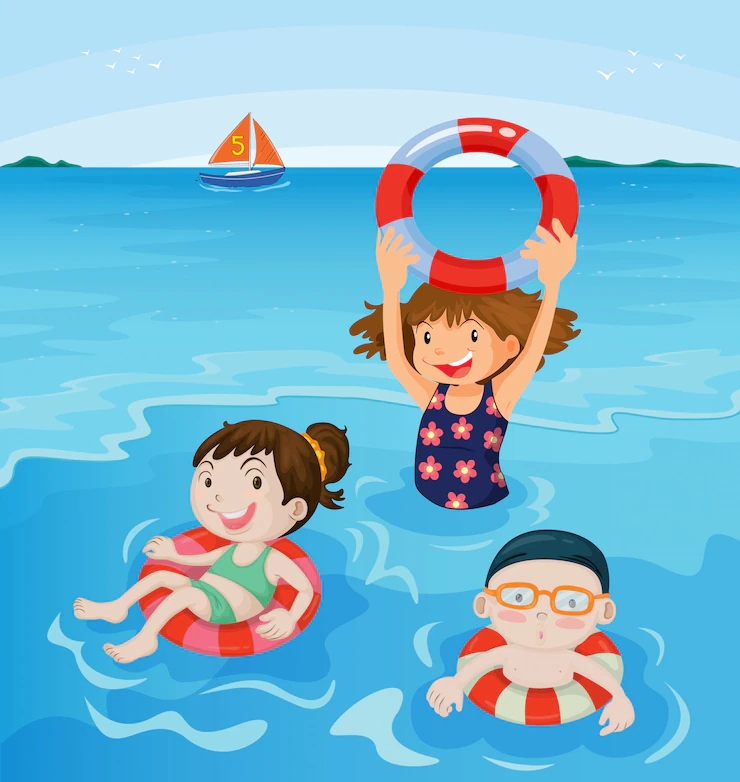 不慎落水如何自救
保持冷静，不要慌张，保存体力，发现周围有人时立即大声呼救；
放松全身，让身体飘浮在水面上，将头部浮出水面，用脚踢水，防止体力丧失，等待救援；
1
2
3
4
身体下沉时，可将手掌向下压；如果在水中突然抽筋，又无法靠岸时，立即求救。
如周围无人，可深吸一口气潜入水中，伸直抽筋的那条腿，用手将脚趾向上扳，以解除抽筋。
珍爱生命预防溺水学生安全教育
珍爱生命预防溺水
XX年XX月XX日